วันที่  4  พฤษภาคม  2565 เวลา 09.00 น. นายสมยศ นามพุทธา ท้องถิ่นจังหวัดยโสธร พร้อมด้วยข้าราชการสำนักงานส่งเสริมการปกครองท้องถิ่น ร่วมกิจกรรมจิตอาสาพัฒนา               เนื่องในวันฉัตรมงคลเพื่อเป็นการถวายความจงรักภักดีและสำนึกในพระมหากรุณาธิคุณ                 ของพระบาทสมเด็จพระเจ้าอยู่หัว ณ บริเวณท่าคำทอง ตำบลในเมือง  อำเภอเมืองยโสธร                จังหวัดยโสธร โดยมี นายชลธี  ยังตรง  ผู้ว่าราชการจังหวัดยโสธร  เป็นประธาน
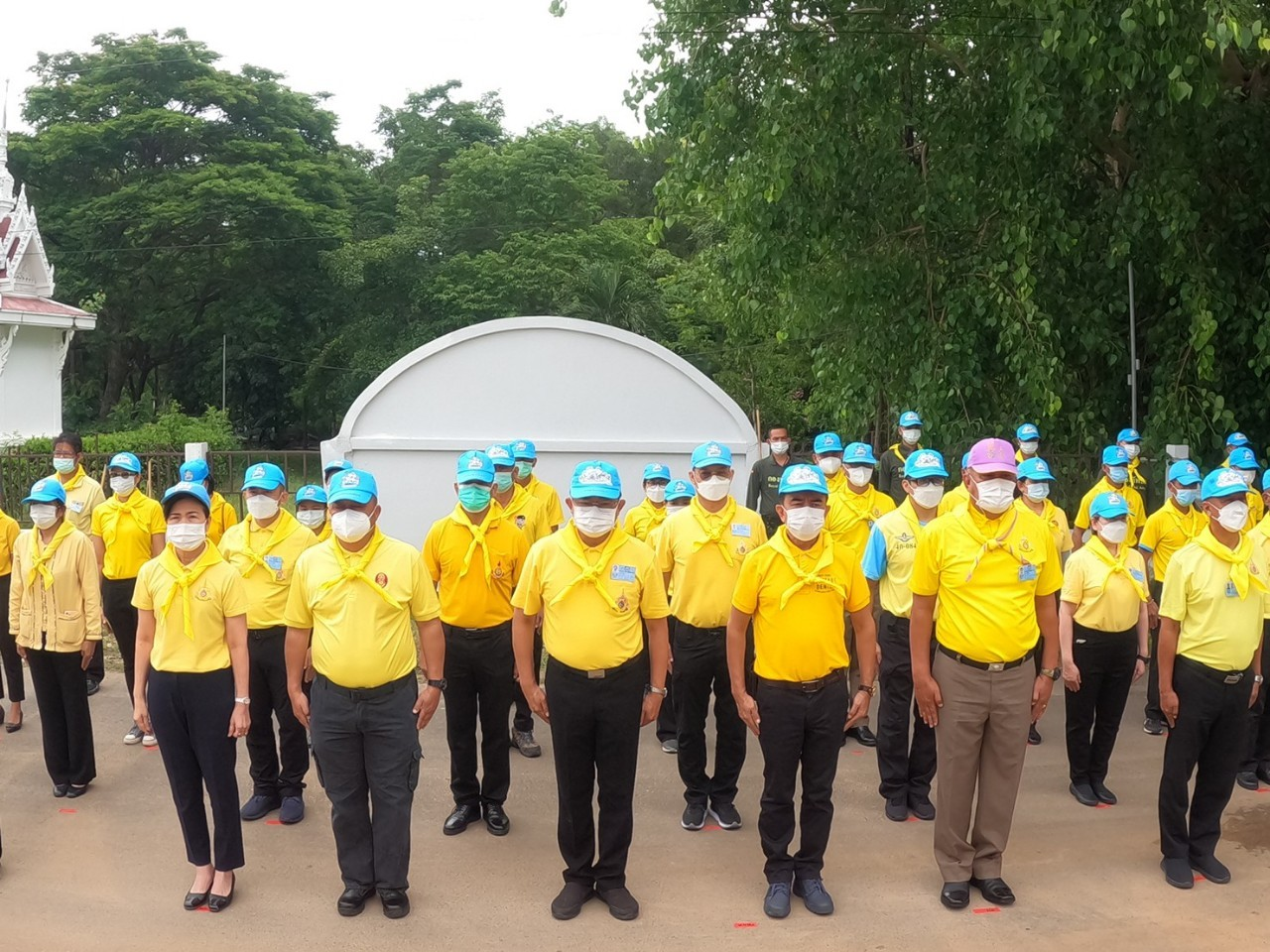 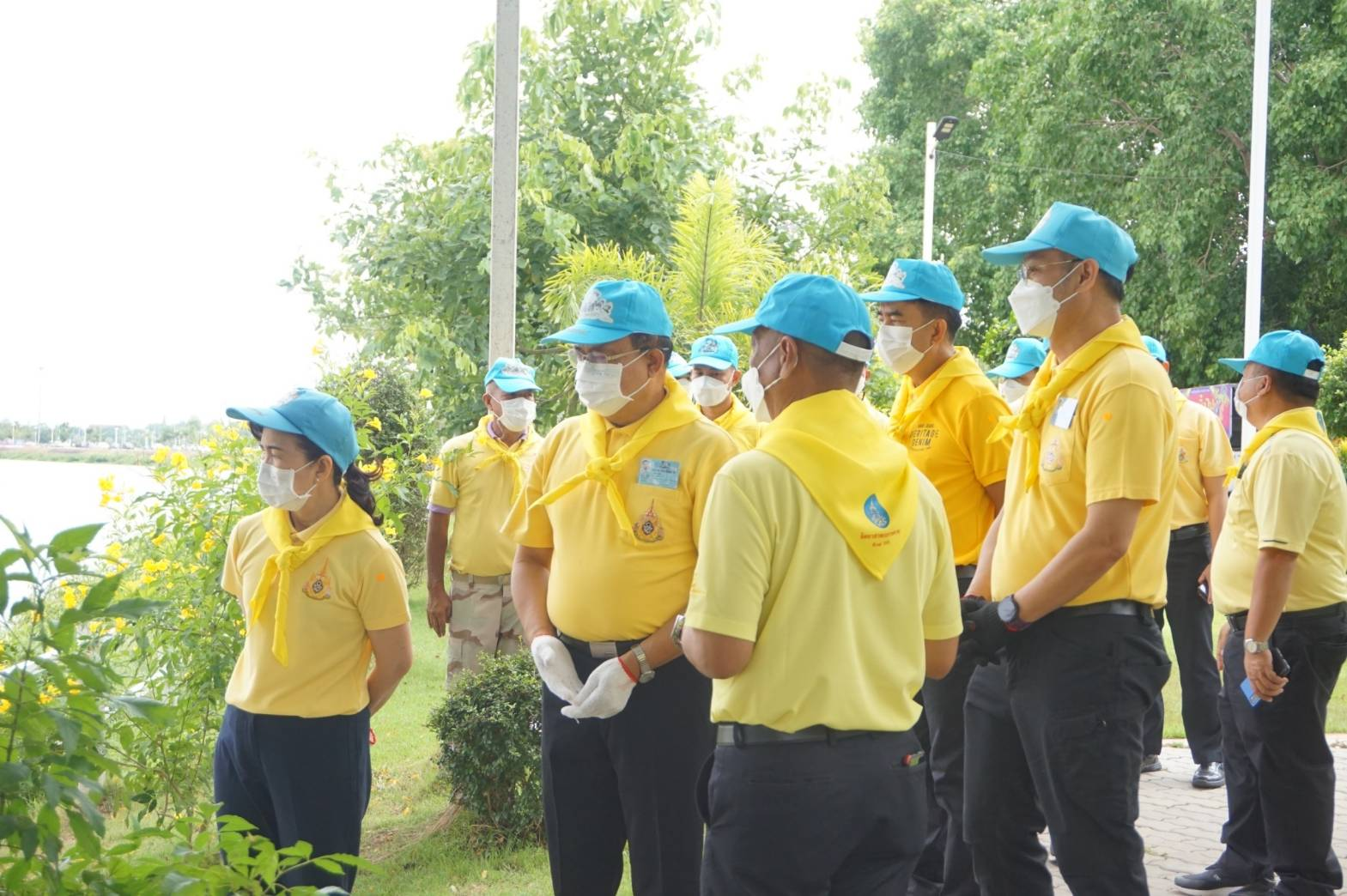 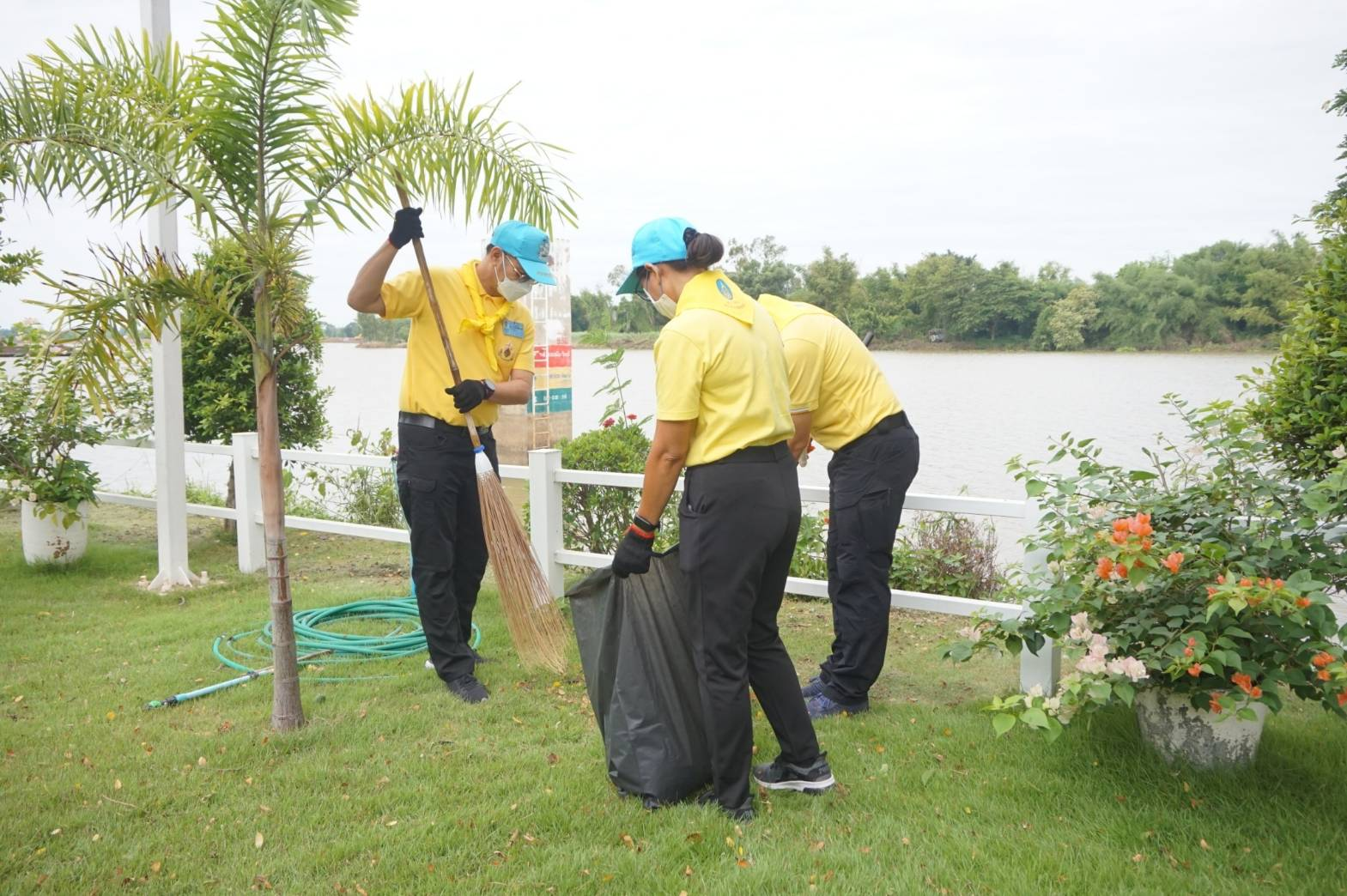 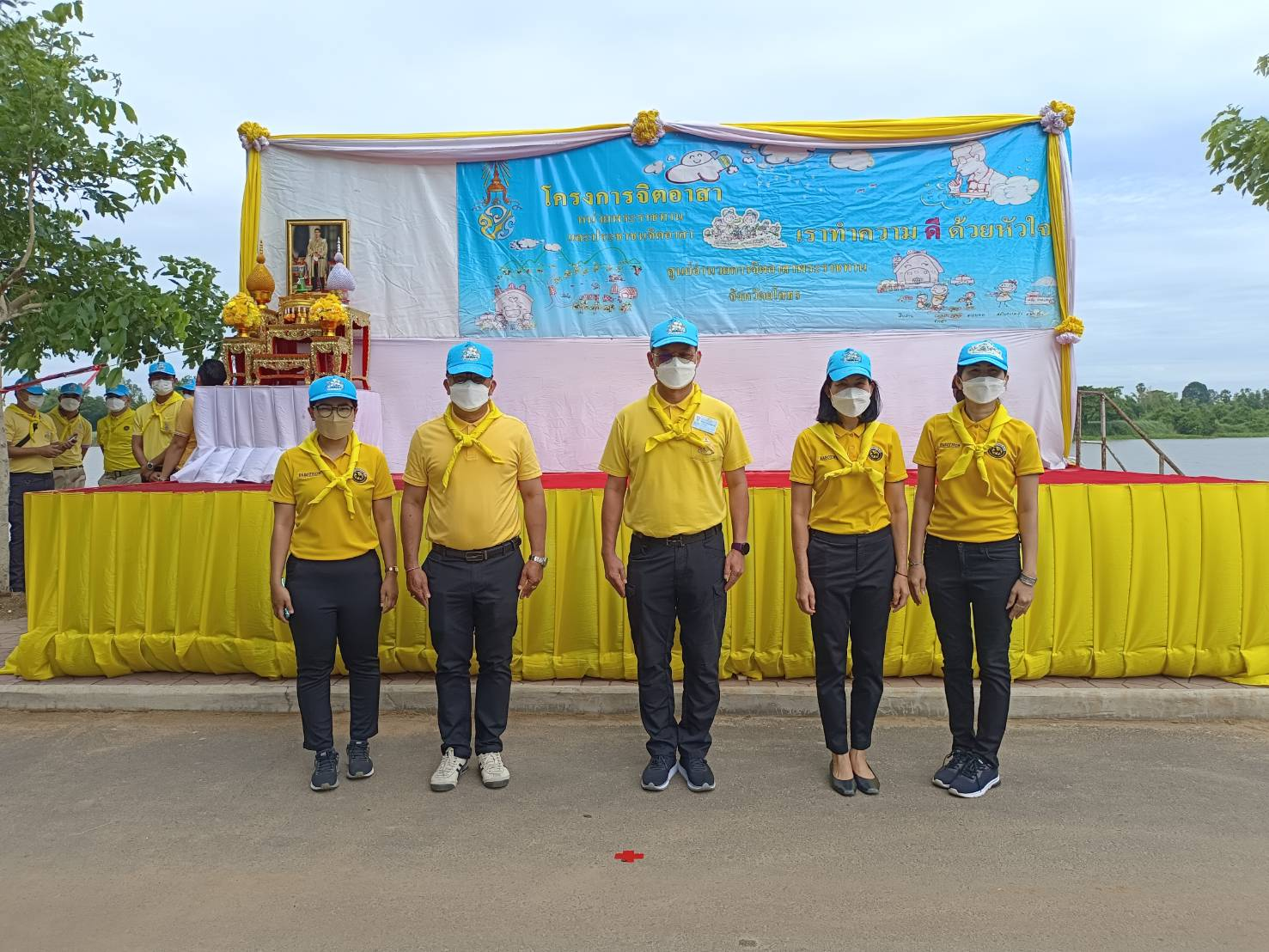